TRƯỜNG MẦM NON HOA HỒNG
PHÁT TRIỂN NGÔN NGỮ
Đề tài: MÈO HOA ĐI HỌC
Lớp: Chồi 1
Giáo viên: Vũ Thị Mỹ Thanh
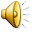 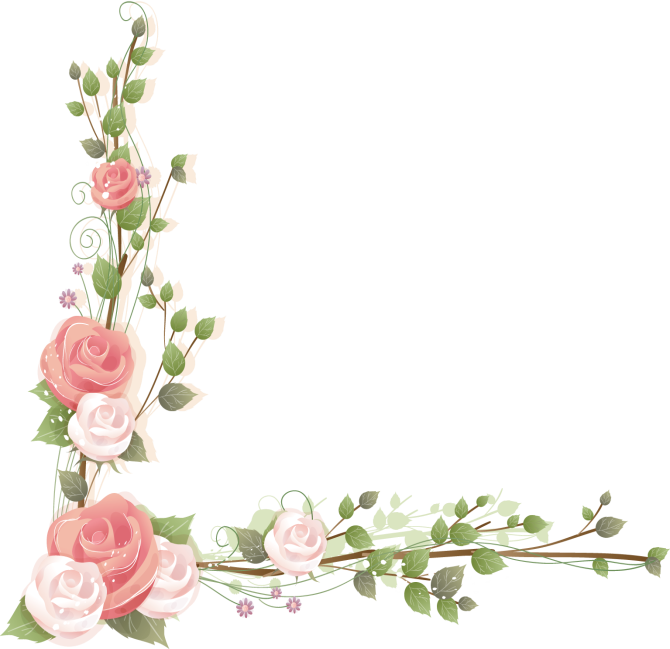 MÈO HOA ĐI HỌC
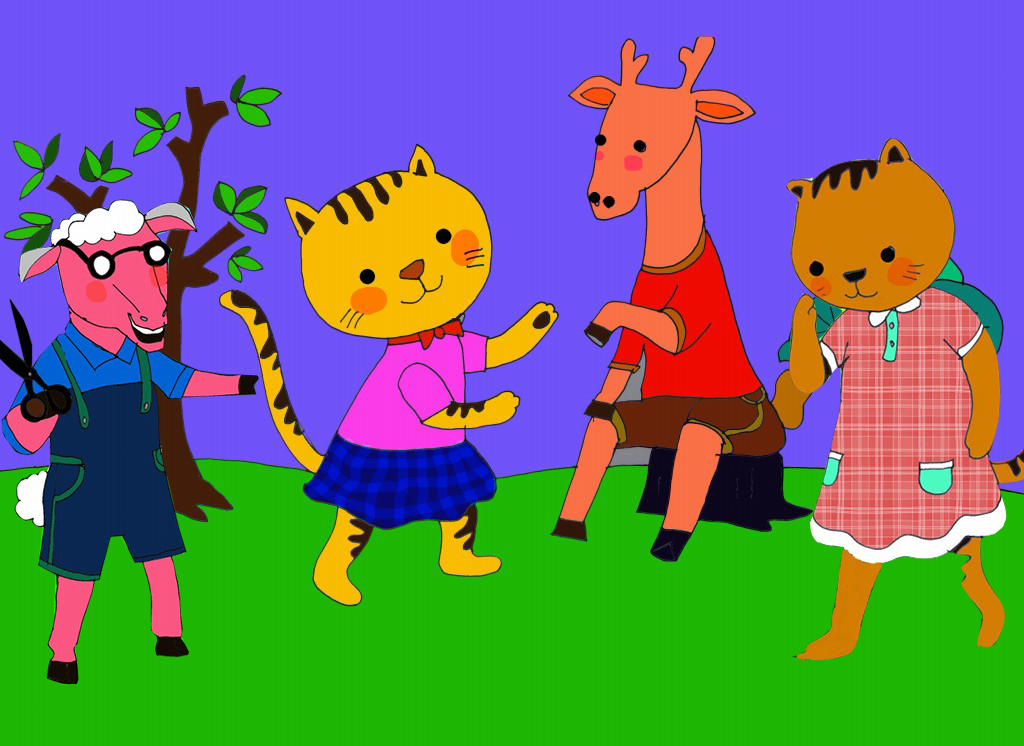 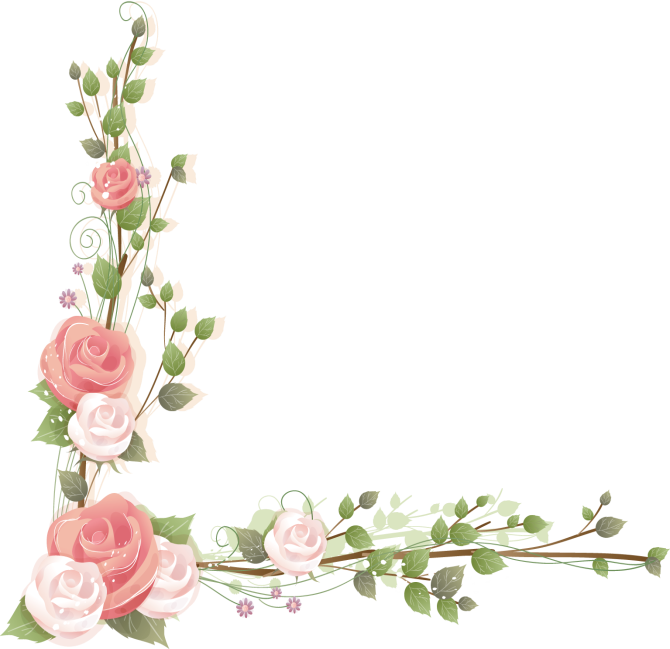 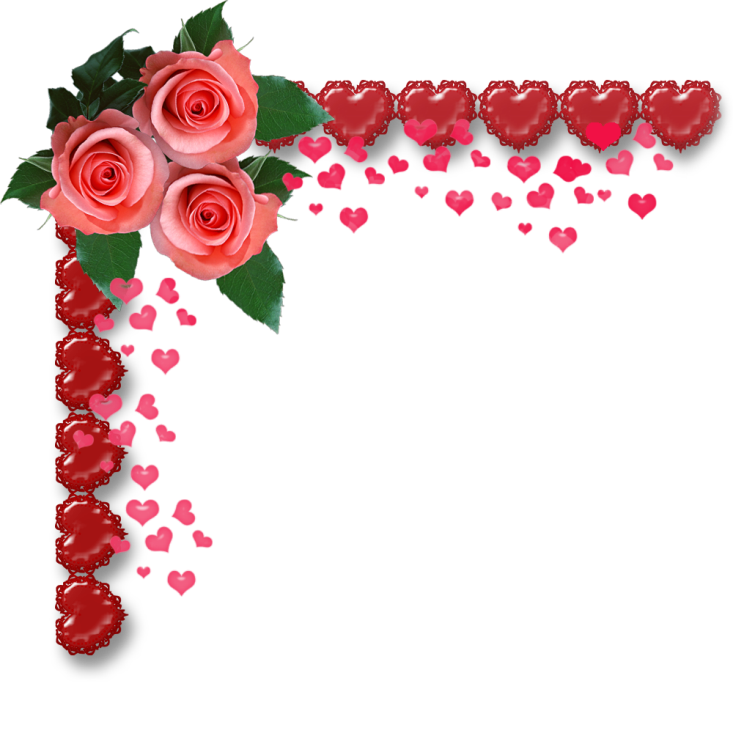 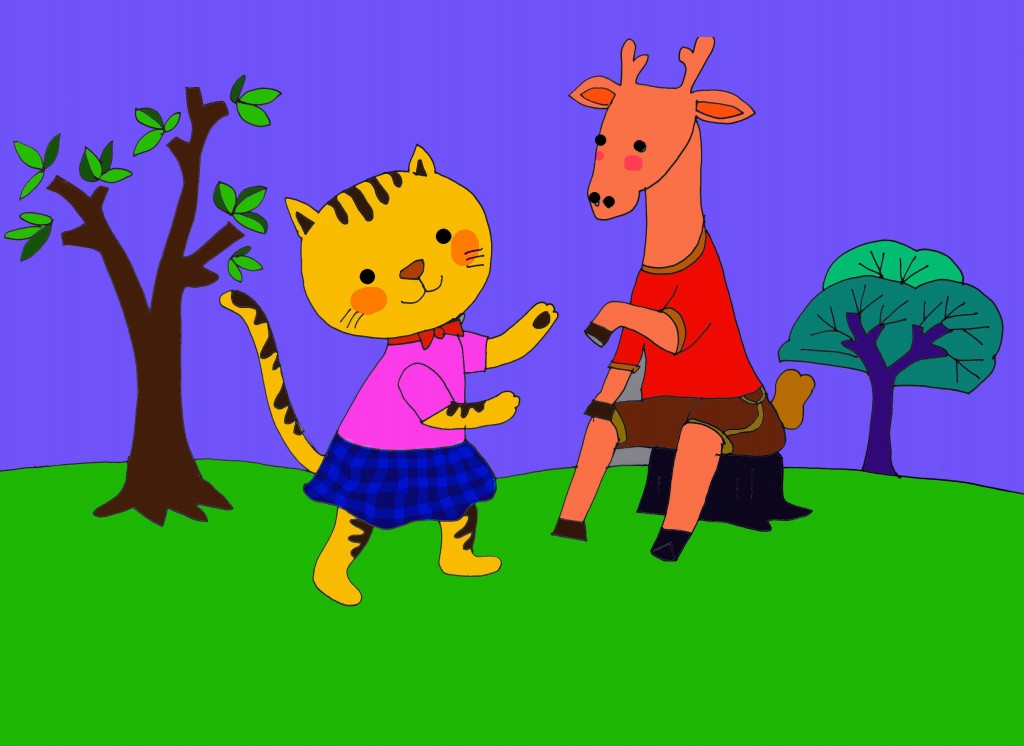 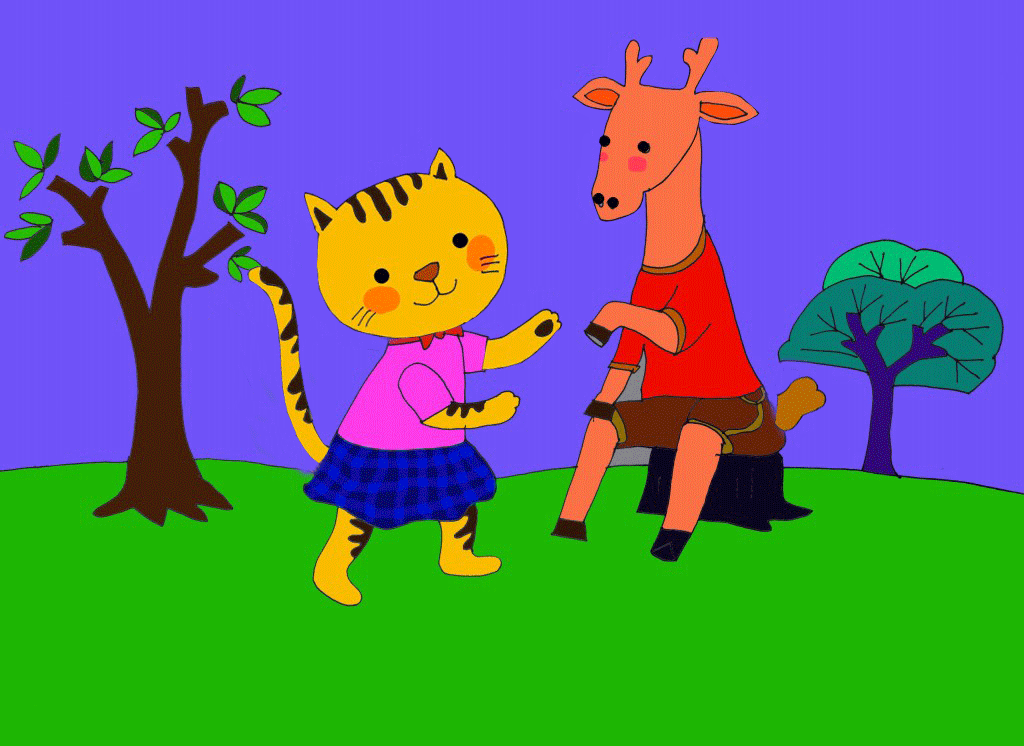 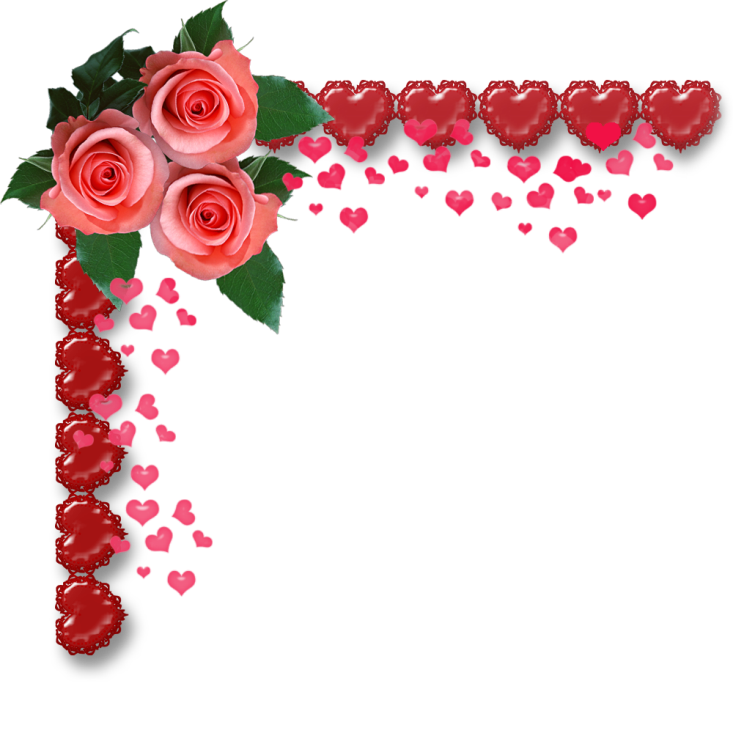 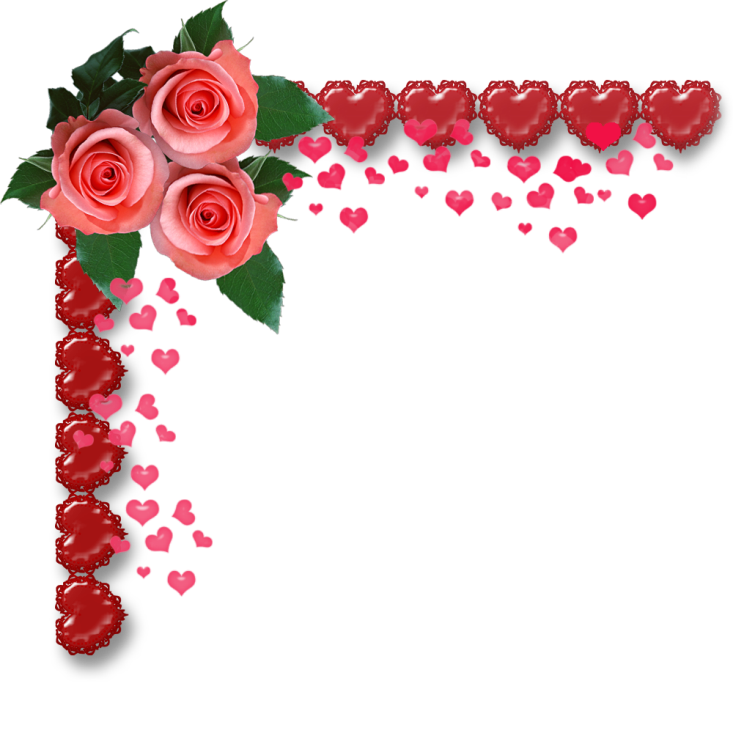 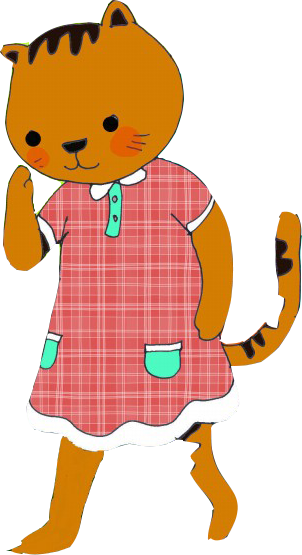 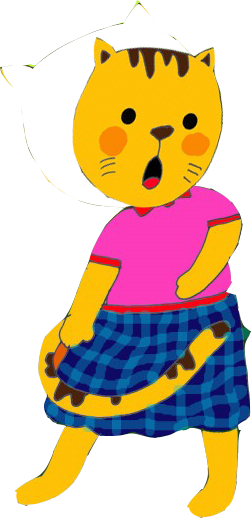 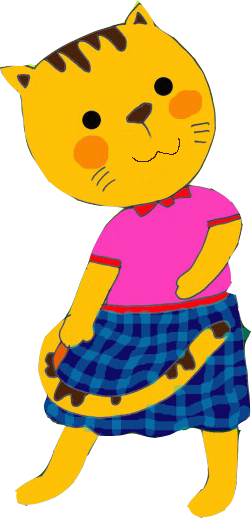 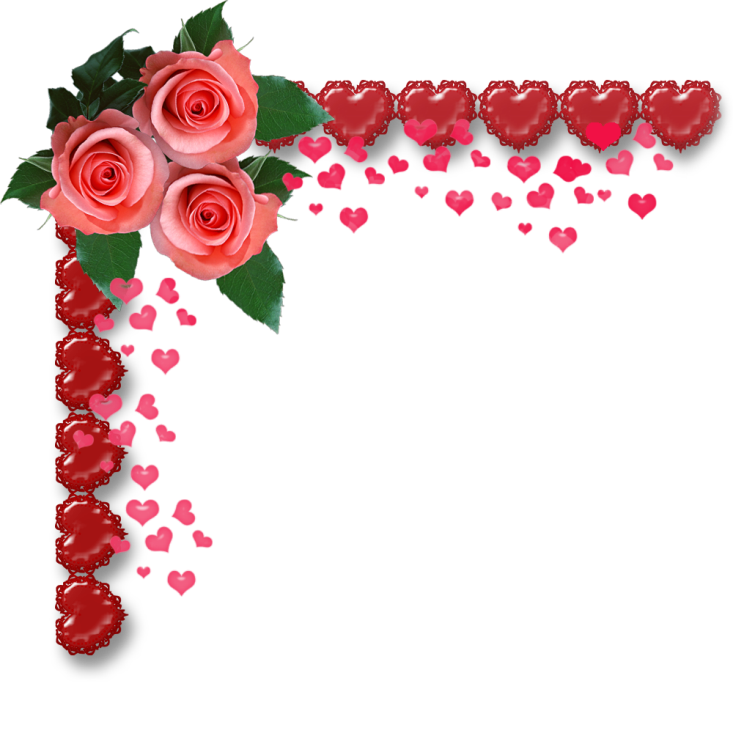 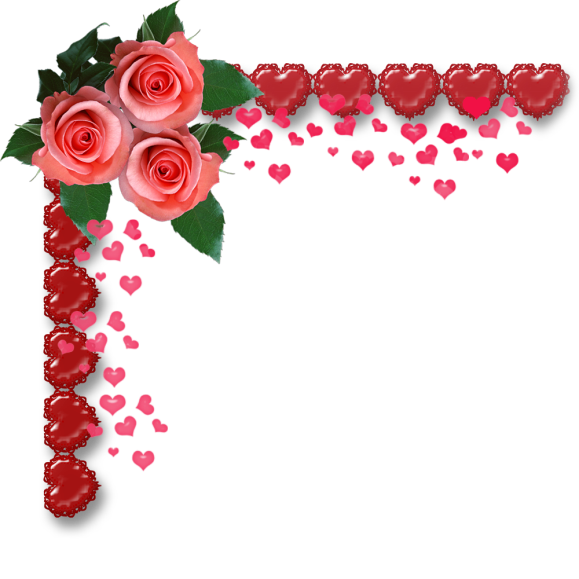 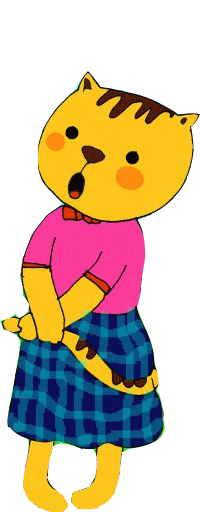 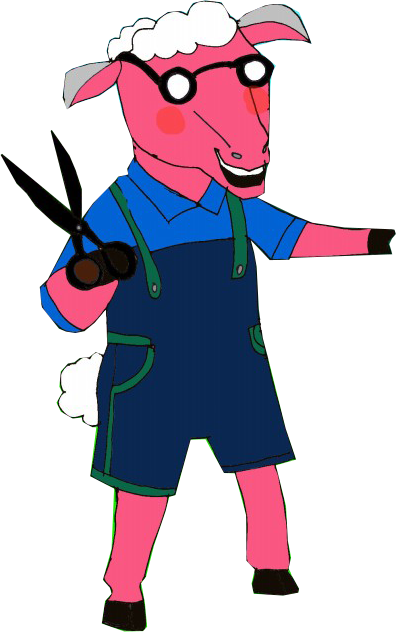 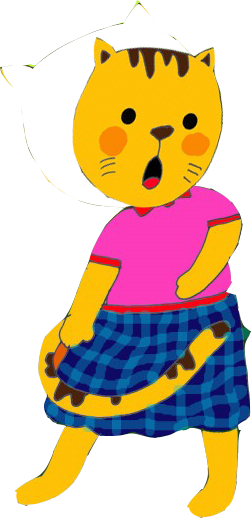 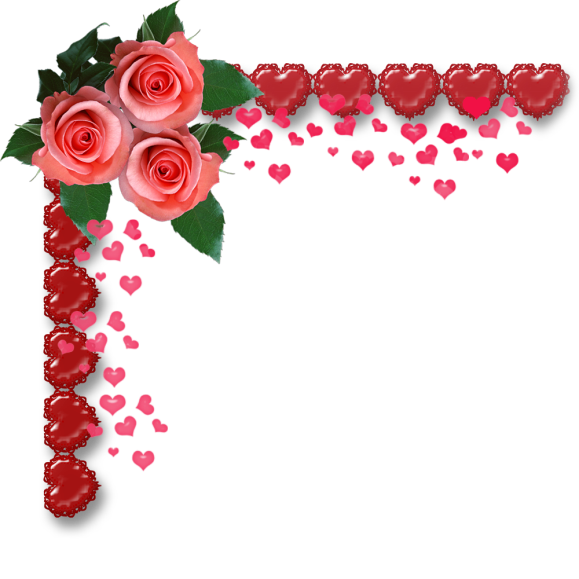 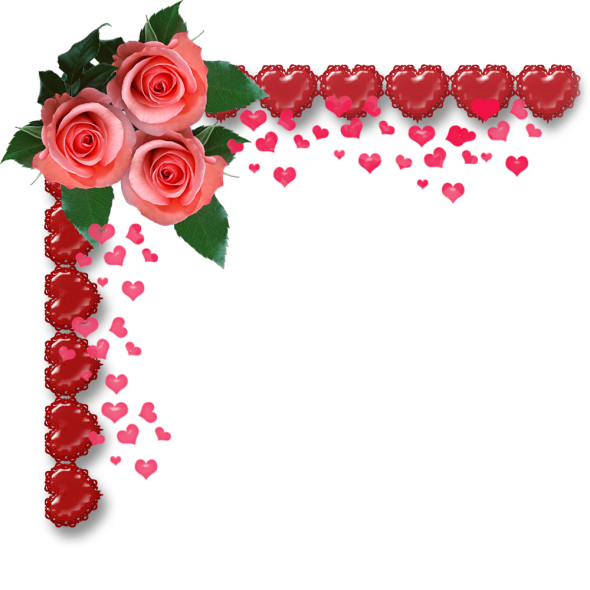 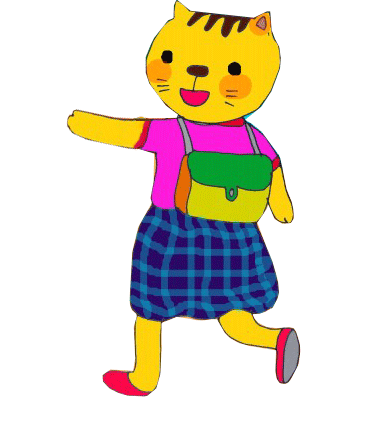 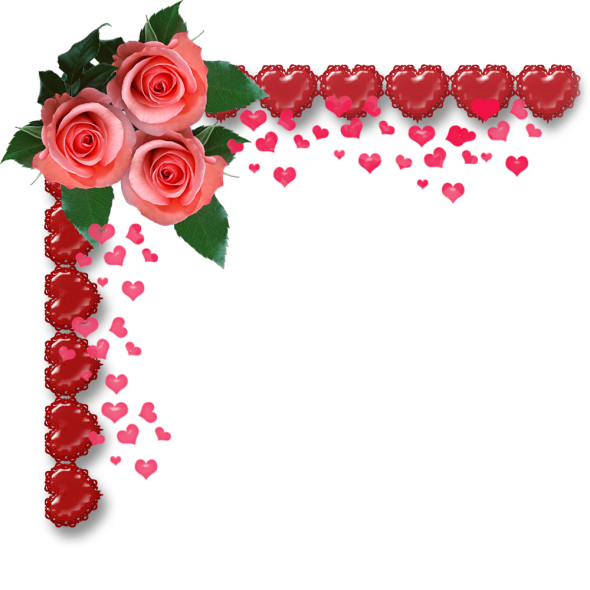 KÍNH CHÚC CÁC VỊ ĐẠI BIỂU, CÁC CÔ GIÁO MẠNH KHỎE
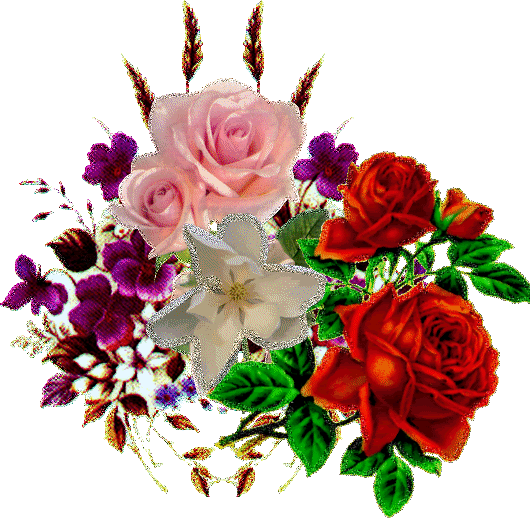 CÁC CON CHĂM NGOAN HỌC GiỎI
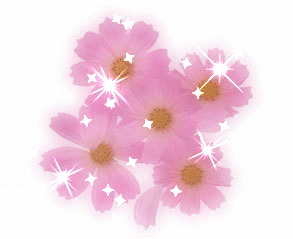 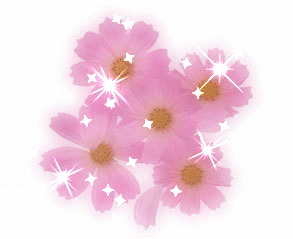 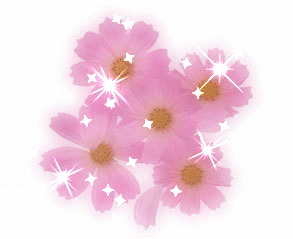